LVB en de huisarts
Herkennen, bespreken en begeleiden
Leerlijn diversiteit, huisartsopleiding Amsterdam UMC
augustus 2022
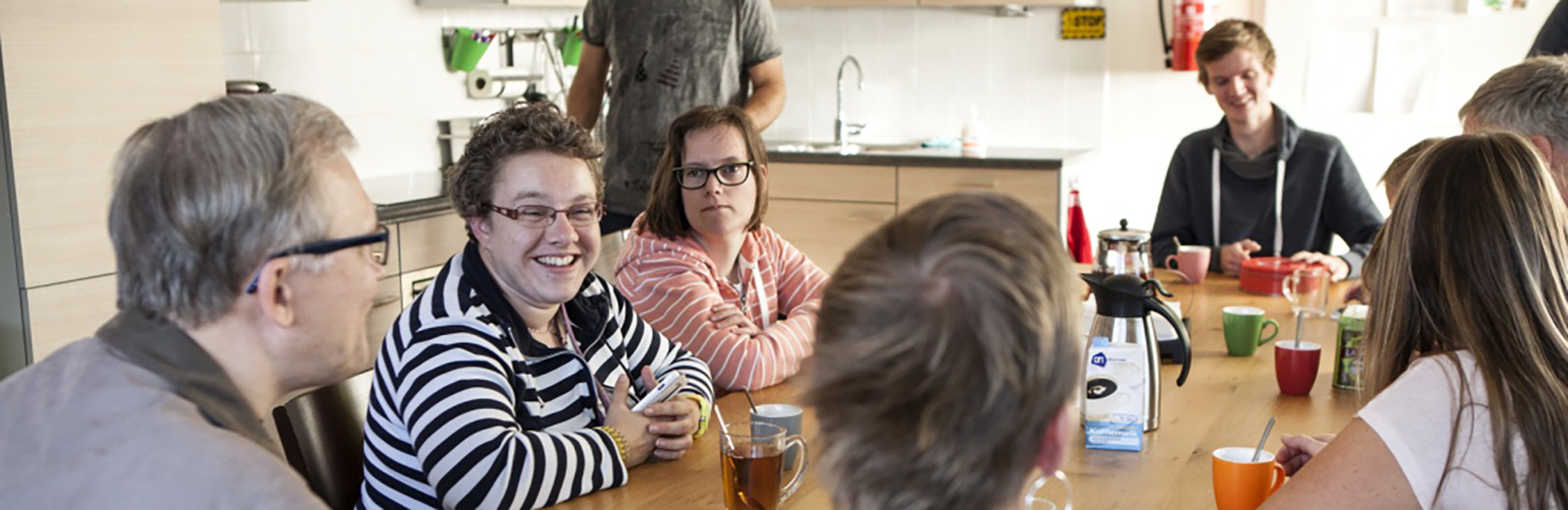 Definitie licht verstandelijke beperking (LVB)
Aanzienlijke beperkingen op 2 gebieden vanaf kindertijd/adolescentie:
Cognitieve ontwikkeling (IQ 50-85)
Adaptieve ontwikkeling:
Conceptuele vaardigheden: lezen, schrijven, rekenen, klok kijken
Sociale vaardigheden: communicatie, oplossen sociale problemen
Praktische vaardigheden: persoonlijke verzorging, omgaan met geld en computer, reizen met OV, werken

Aanzienlijke beperkingen = 
	niet voldoen aan verwachting op basis van leeftijd en cultuur
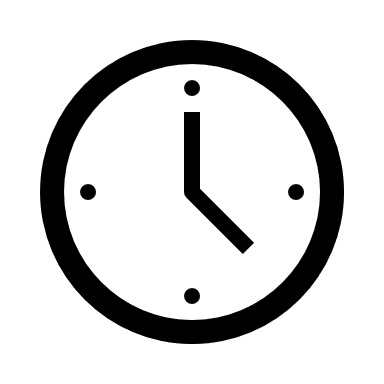 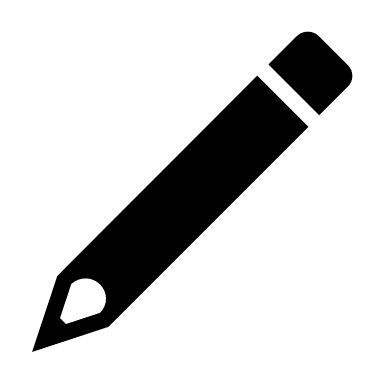 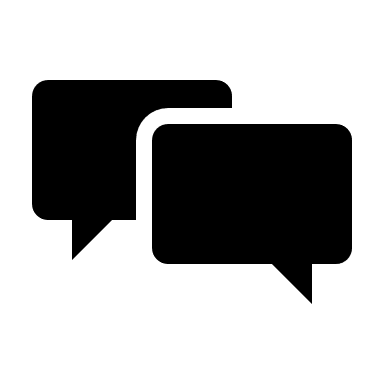 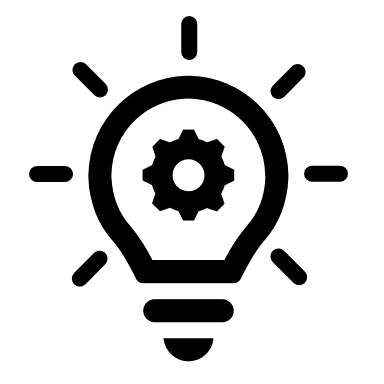 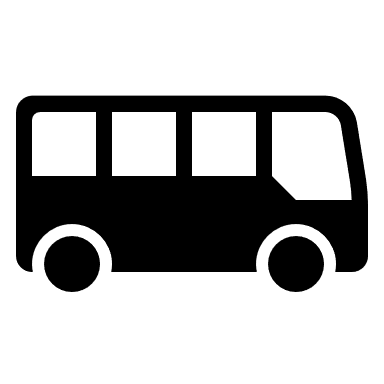 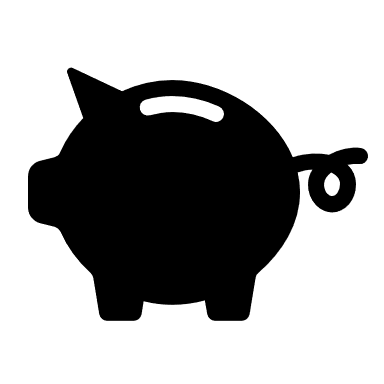 [Speaker Notes: Bron: pagina 7 van https://www.kenniscentrumlvb.nl/wp-content/uploads/woocommerce_uploads/2018/10/handreikingvroegsignalering2017.pdf  + https://www.kenniscentrumlvb.nl/wat-is-lvb/
N.B. IQ 70-85 noemen we ‘zwakbegaafd’]
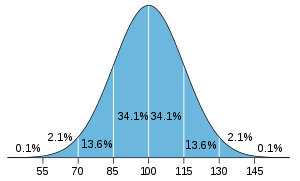 Cijfers over LVB
2,1% heeft IQ 50-70
13,6% heeft IQ 70-85
6,4% (1 miljoen mensen) in NL met LVB
11.000 kinderen/jongeren met LVB raken in de problemen
[Speaker Notes: Bron: https://www.kenniscentrumlvb.nl/iq-lvb-in-cijfers/]
HERKENNEN: Wat zijn signalen van LVB?
Discussie:
Bij welke signalen denk jij als huisarts/aios aan LVB?

Noteer en vergelijk met volgende dia’s
HERKENNEN: Signalen van LVB
TAAL
GEDRAG
ONDERWIJS
MULTIPROBLEMATIEK
[Speaker Notes: Bronnen: 
https://www.zorginstituutnederland.nl/publicaties/rapport/2020/04/30/kantar-rapport-herkenning-van-lvb-door-huisartsen
https://www.nhg.org/sites/default/files/content/nhg_org/uploads/nhgcongres2019_kleine_sessie2_communiceren_op_lvb_niveau.pdf]
Signaal 1: TAAL
beperkt begrip (non)verbale informatie:
leert weinig van wat hij/zij hoort
mist de kern van een verhaal
begrijpt grapjes vaak niet
vat zaken letterlijk op
moeite met verwoorden:
beperkte woordenschat
gebruikt taal ‘zonder inhoud’
vertelt van de hak op de tak, associatief
sluit niet aan bij gespreksonderwerp
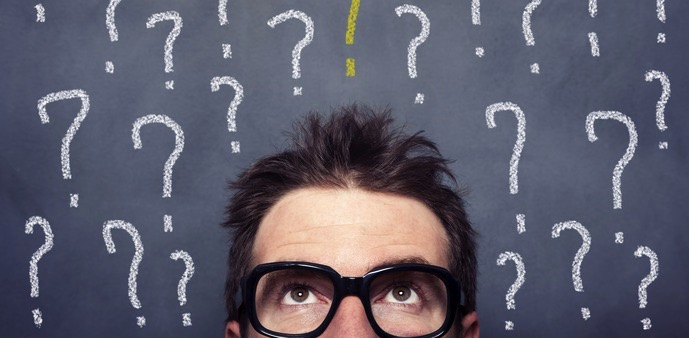 [Speaker Notes: Bronnen:
https://www.nhg.org/sites/default/files/content/nhg_org/uploads/nhgcongres2019_kleine_sessie2_communiceren_op_lvb_niveau.pdf]
Signaal 2: GEDRAG
IMPULSCONTROLE: impulsief handelen, slecht anticiperen, vaak direct in het contact, goedgelovig en naïef, waardoor kwetsbaar
PLANNING: afspraken niet nakomen
FLEXIBILITEIT: snel overvraagd en overprikkeld, stressgevoelig
WERKGEHEUGEN: 10 minuten luisteren is lang, snel afgeleid, meermaals terugkomen op spreekuur
ZELFINZICHT: problemen ontkennen, kinderlijke coping, onzekerheid overschreeuwen, verantwoordelijkheid buiten zichzelf leggen
[Speaker Notes: Bronnen 
https://www.nhg.org/sites/default/files/content/nhg_org/uploads/nhgcongres2019_kleine_sessie2_communiceren_op_lvb_niveau.pdf
https://www.zorginstituutnederland.nl/publicaties/rapport/2020/04/30/kantar-rapport-herkenning-van-lvb-door-huisartsen]
Signaal 3: ONDERWIJS
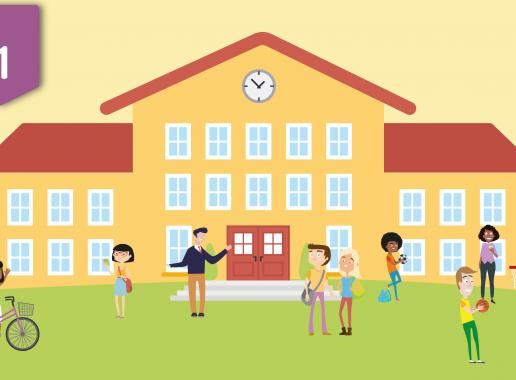 afgebroken opleiding
meermalen blijven zitten
speciaal onderwijs
[Speaker Notes: Bronnen: 
https://www.zorginstituutnederland.nl/publicaties/rapport/2020/04/30/kantar-rapport-herkenning-van-lvb-door-huisartsen
https://www.nhg.org/sites/default/files/content/nhg_org/uploads/nhgcongres2019_kleine_sessie2_communiceren_op_lvb_niveau.pdf]
Signaal 4: MULTIPROBLEMATIEK
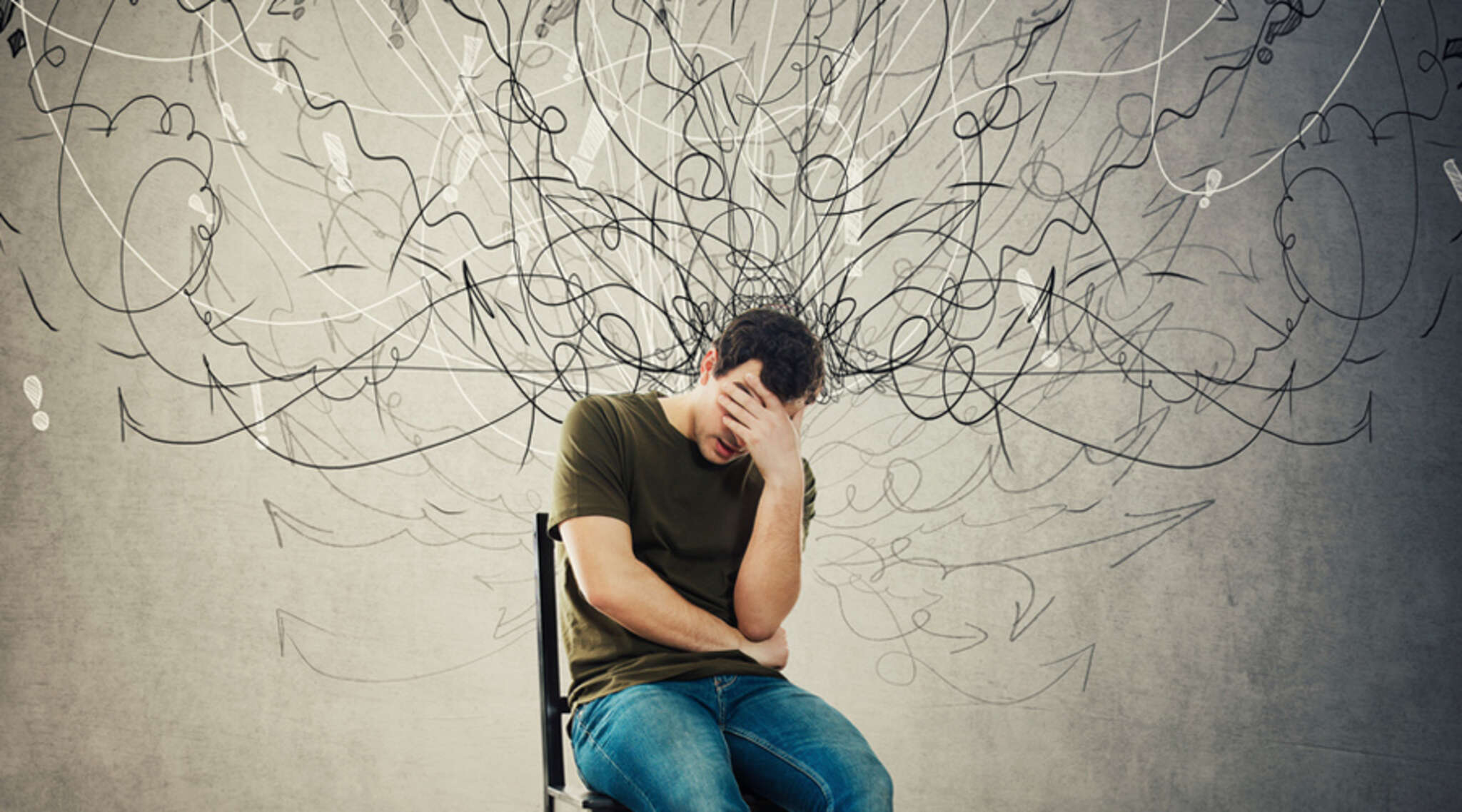 Medisch
Sociaal 
Werk
Opleiding
Financieel, bijv. schulden
Psychisch
Psychiatrisch
[Speaker Notes: Bronnen: 
https://www.zorginstituutnederland.nl/publicaties/rapport/2020/04/30/kantar-rapport-herkenning-van-lvb-door-huisartsen
https://www.nhg.org/sites/default/files/content/nhg_org/uploads/nhgcongres2019_kleine_sessie2_communiceren_op_lvb_niveau.pdf]
LVB en multiproblematiek
[Speaker Notes: Bron: https://www.nhg.org/sites/default/files/content/nhg_org/uploads/nhgcongres2019_kleine_sessie2_communiceren_op_lvb_niveau.pdf (pag 27)]
HERKENNEN: Herken je de signalen?
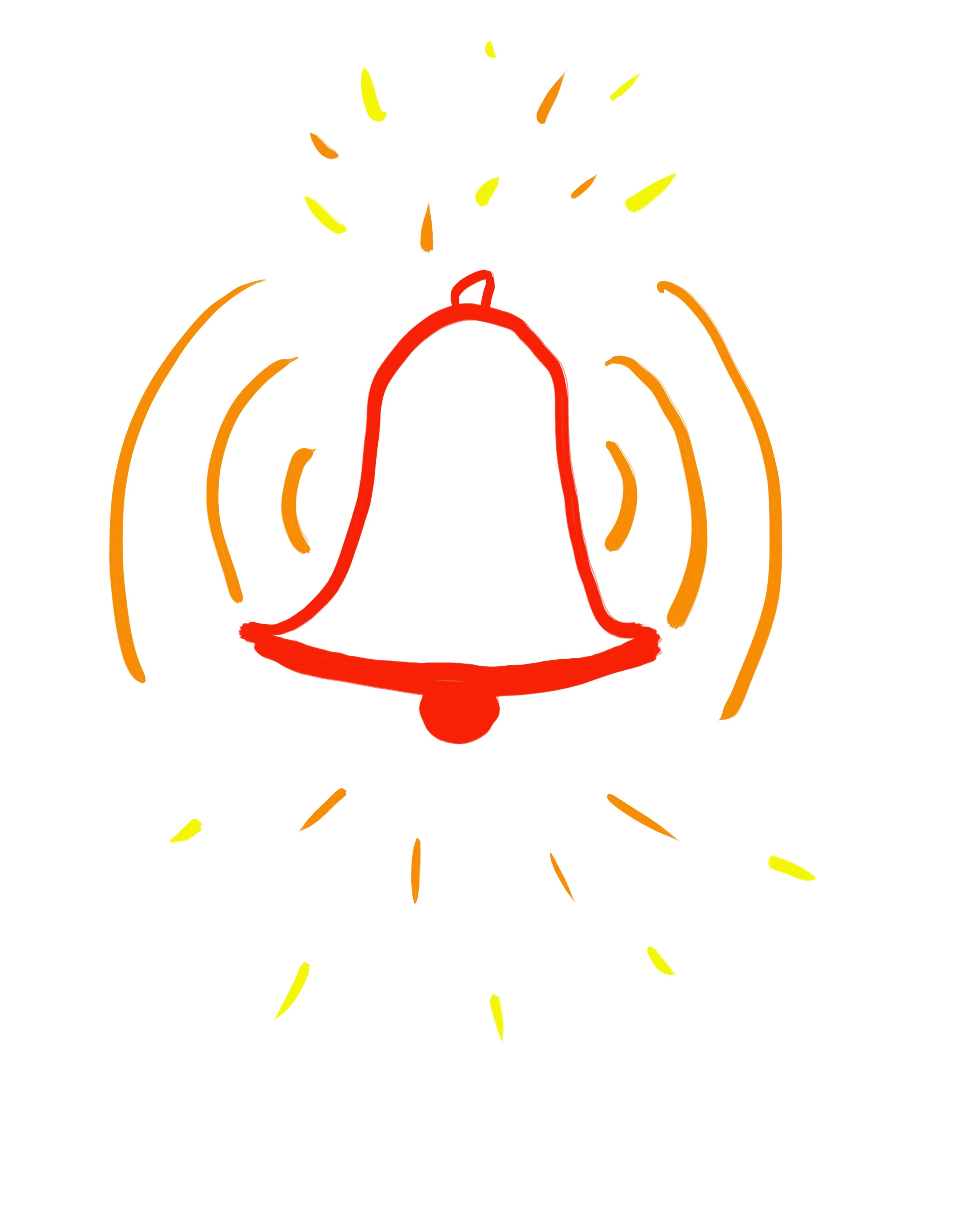 Wat maakt het lastig om signalen van LVB te herkennen?
Wat maakt het makkelijker?
Hoe bekwaam acht jij jezelf in het herkennen van LVB?
HERKENNEN: Onderzoek onder 281 huisartsen
Meest genoemde belemmeringen bij herkennen LVB:
weinig geleerd over LVB in de opleiding 			47%
ziet weinig nascholing en informatie over LVB 		46%
bespreekt LVB weinig in collegiaal overleg 			40%
heeft geen instrument of protocol om LVB te herkennen 	34%
heeft te weinig tijd aandacht te besteden aan signalen LVB 33%
[Speaker Notes: Bron: https://www.zorginstituutnederland.nl/publicaties/rapport/2020/04/30/kantar-rapport-herkenning-van-lvb-door-huisartsen]
HERKENNEN: instrumenten/handreikingen
Screener voor intelligentie licht verstandelijke beperking (SCIL)
Handreiking vroegsignalering LVB en zwakbegaafdheid


N.B. Er is (nog?) geen richtlijn specifiek voor huisartsen
[Speaker Notes: SCIL: https://www.hogrefe.com/nl/shop/scil-screener-voor-intelligentie-en-licht-verstandelijke-beperking.html (zijn kosten aan verbonden)
Handreiking: https://www.kenniscentrumlvb.nl/product/handreiking-vroegsignalering-van-een-lvb/ (naar verschillende leeftijdsgroepen uitgesplitst worden meerdere instrumenten besproken; niet specifiek voor huisartsen)]
COMMUNICATIE
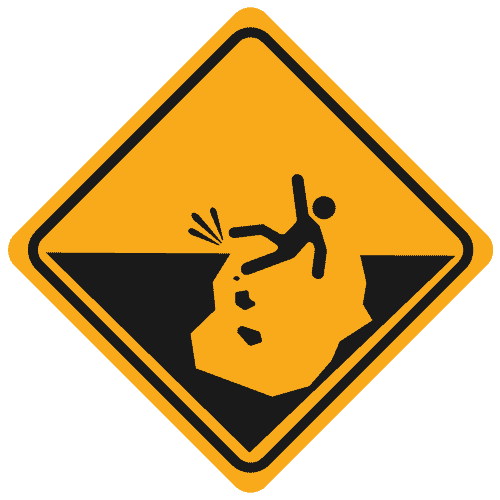 Wat is lastig aan het voeren van een gesprek met een patiënt met LVB?
Welke valkuilen zie je?
Ervaringen?
Wanneer is het lastig?
Wanneer is het makkelijker?
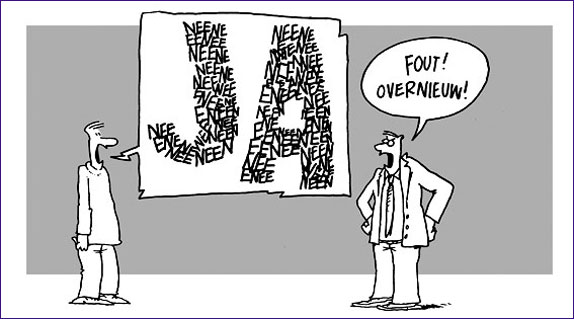 COMMUNICATIE: valkuilen
Dat je de patiënt overschat doordat hij/zij (schijnbaar) verbaal vaardig is
Dat je iemand overvraagt (bijv. een mail sturen kan een dag duren)
Dat je te abstracte afspraken maakt
Dat je denkt dat alles wel duidelijk is omdat de patiënt ‘ja’ zegt
COMMUNICATIE: tips
Neem je pt serieus
Plan dubbel consult
Heb geduld: laat je pt uitpraten en wacht rustig op antwoord na een vraag
Gebruik korte zinnen (richt je op begripsniveau kind 10 jaar)
Wees concreet: houd rekening met beperkt abstractievermogen
[Speaker Notes: Voorbeeld concreet zijn: ‘voor je verjaardag’ in plaats van ‘voor 1 oktober…’.

Bronnen:
https://www.nhg.org/sites/default/files/content/nhg_org/uploads/nhgcongres2019_kleine_sessie2_communiceren_op_lvb_niveau.pdf )
https://www.henw.org/artikelen/verstandelijke-beperking-handicap-voor-de-huisarts]
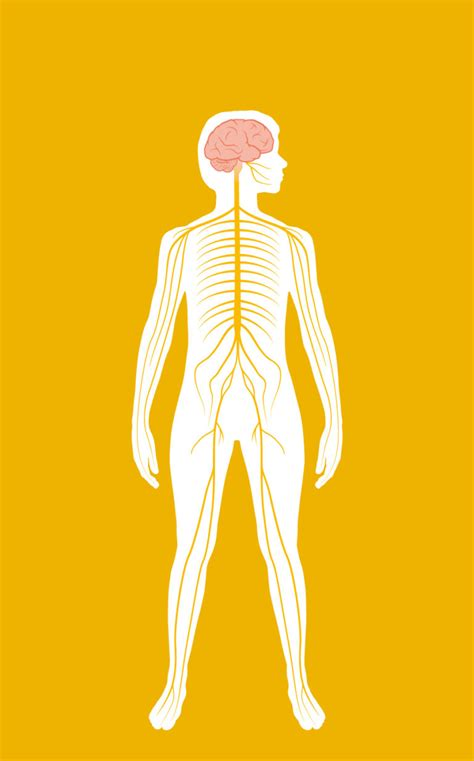 COMMUNICATIE: tips (vervolg)
Doseer je informatie: verdeel het over meerdere consulten
Gebruik afbeeldingen (bijv. www.begrijpjelichaam.nl)
Houd rekening met angst voor de dokter en leg uit wat je gaat doen
Help de pt door een briefje mee te geven, een naaste mee te vragen naar het consult of een herinnering te sturen
Gebruik de terugvraagmethode
[Speaker Notes: Bronnen:
https://www.nhg.org/sites/default/files/content/nhg_org/uploads/nhgcongres2019_kleine_sessie2_communiceren_op_lvb_niveau.pdf )
https://www.henw.org/artikelen/verstandelijke-beperking-handicap-voor-de-huisarts 
https://www.pharos.nl/infosheets/laaggeletterdheid-en-beperkte-gezondheidsvaardigheden-de-terugvraagmethode/  
p,. 13 van https://www.zorgwelzijn.nl/PageFiles/33133/inzetten/whitepaper-lvb.pdf]
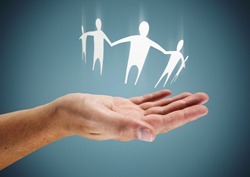 ONDERSTEUNEN
Bij wat voor problematiek hebben jullie ervaring met het begeleiden en ondersteunen van patiënten met een LVB (in de huisartspraktijk of daar buiten)?
Bij wat voor problematiek van patiënten met een LVB zien jullie een rol voor de huisarts?

Wanneer verwijs je door? Naar wie? Rol POH-GGZ?
[Speaker Notes: Bronnen:
https://www.trimbos.nl/docs/a3fba13f-bf82-4ce8-8728-03d071bd53da.pdf
https://www.zorgwelzijn.nl/PageFiles/33133/inzetten/whitepaper-lvb.pdf 
https://www.lhv.nl/product/lhv-leidraad-zorg-voor-verstandelijk-gehandicapten-in-zorginstellingen/]
VERWIJZEN
Arts Verstandelijk Gehandicapten (Arts VG)
MEE
GGZ
Verslaafdenzorg
Wijkteam?
Multidisciplinair team?
….?
[Speaker Notes: Bronnen:
https://nvavg.nl/
https://www.kennispleingehandicaptensector.nl/vakmanschap/huisarts-avg-zorg-goed-geregeld
https://www.lhv.nl/wp-content/uploads/2021/06/Praktijkkaart-Huisarts-en-AVG.pdf]
Bronnen
https://www.zorginstituutnederland.nl/publicaties/rapport/2020/04/30/kantar-rapport-herkenning-van-lvb-door-huisartsen
https://www.nhg.org/sites/default/files/content/nhg_org/uploads/nhgcongres2019_kleine_sessie2_communiceren_op_lvb_niveau.pdf
https://www.kenniscentrumlvb.nl/product/handreiking-vroegsignalering-van-een-lvb/ 
https://www.zorgwelzijn.nl/PageFiles/33133/inzetten/whitepaper-lvb.pdf 
Publicatie van Kantar over herkennen van LVB door huisartsen (2020): https://www.zorginstituutnederland.nl/publicaties/rapport/2020/04/30/kantar-rapport-herkenning-van-lvb-door-huisartsen 
https://www.pharos.nl/infosheets/laaggeletterdheid-en-beperkte-gezondheidsvaardigheden-de-terugvraagmethode/  
https://www.lhv.nl/wp-content/uploads/2021/06/Praktijkkaart-Huisarts-en-AVG.pdf